Disegno di Picasso
Torso Belvedere
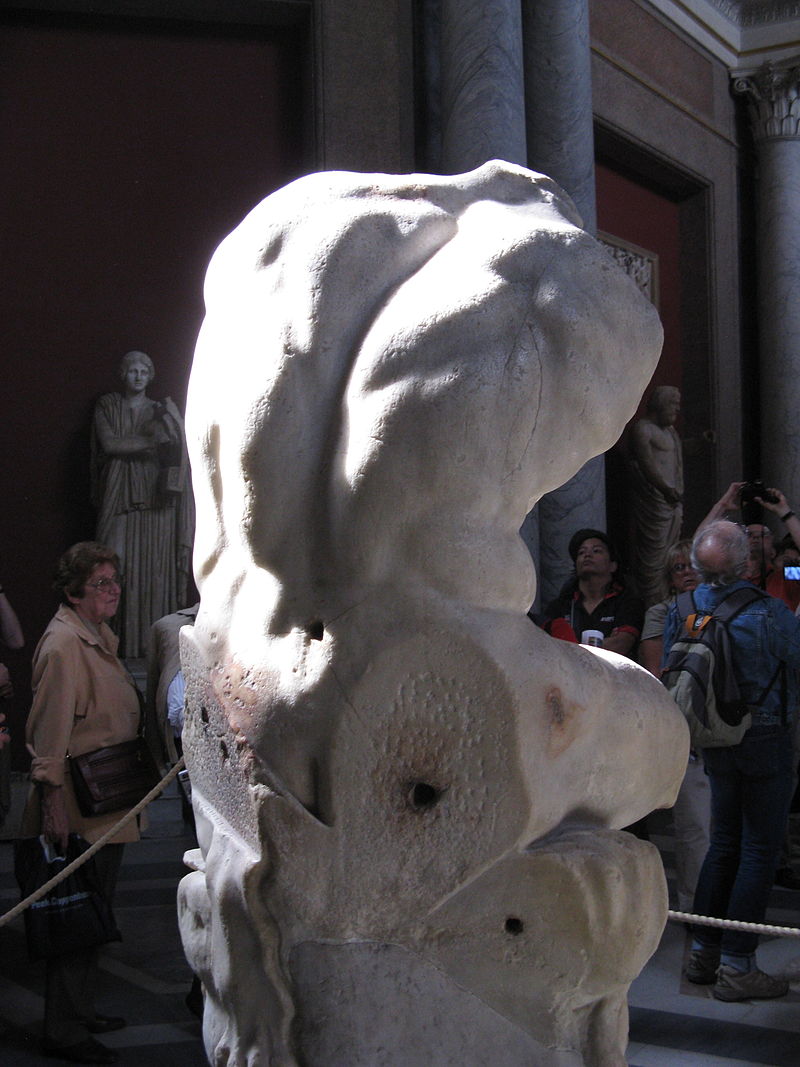 Cappella Sistina
Apostolo Bartolomeo
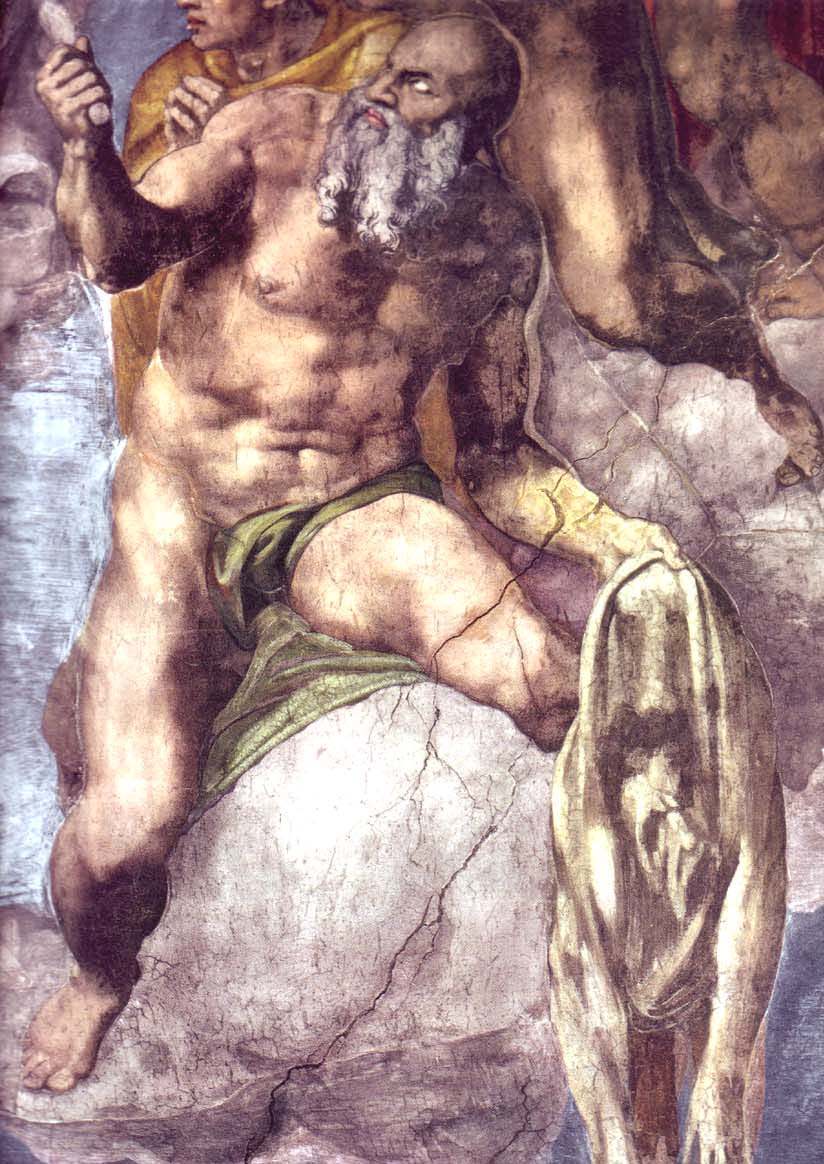 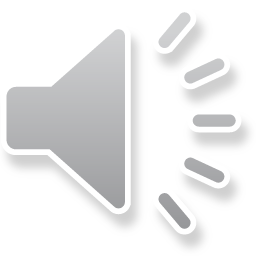 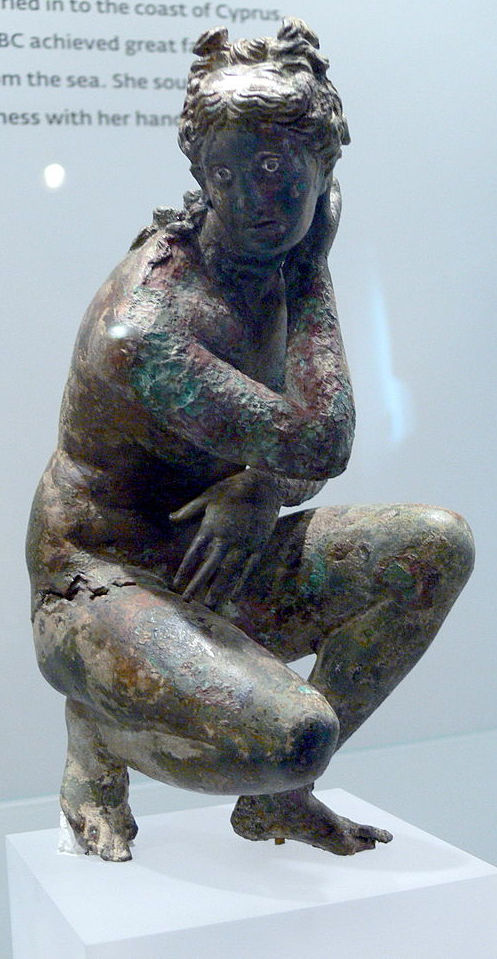 Afrodite di Doidalsasmetà III sec. a.C.
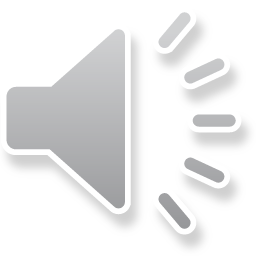 c.d. Pasquinooriginale del 230 ca.Firenze, Loggia dei LanziMenelao con Patroclo morente?Aiace e Achille?scultori:Stratonikis e Antigonos?240-230 a.C.
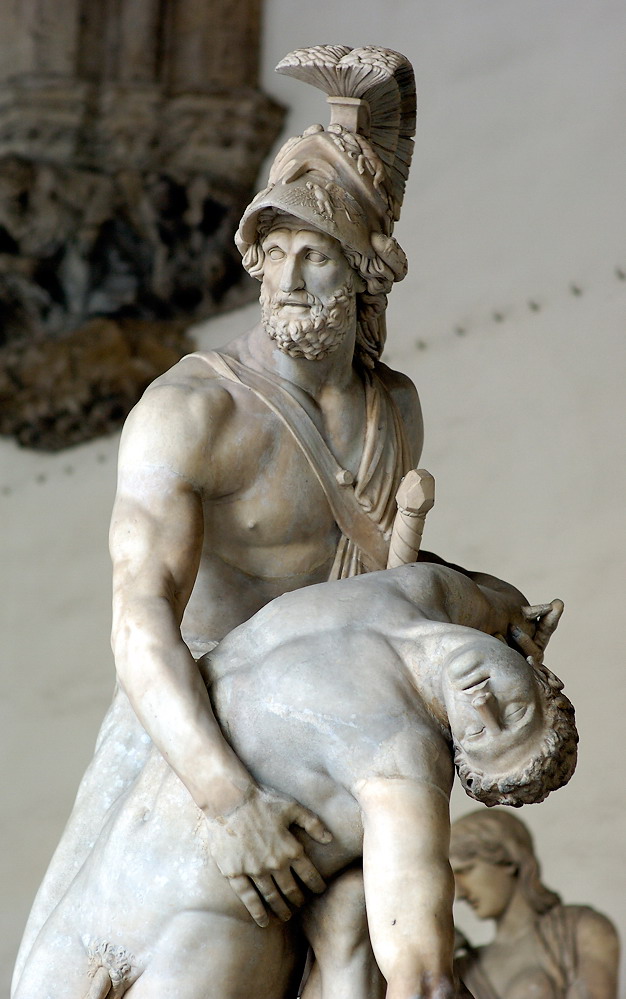 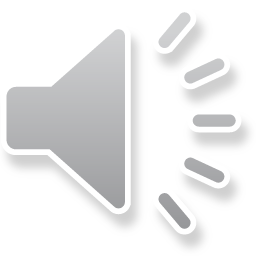 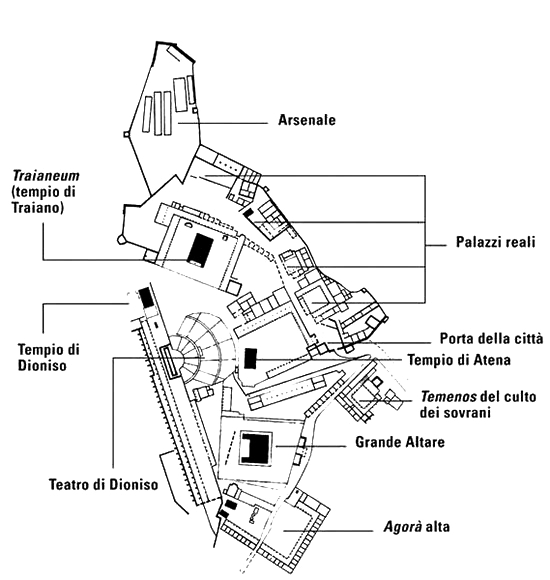 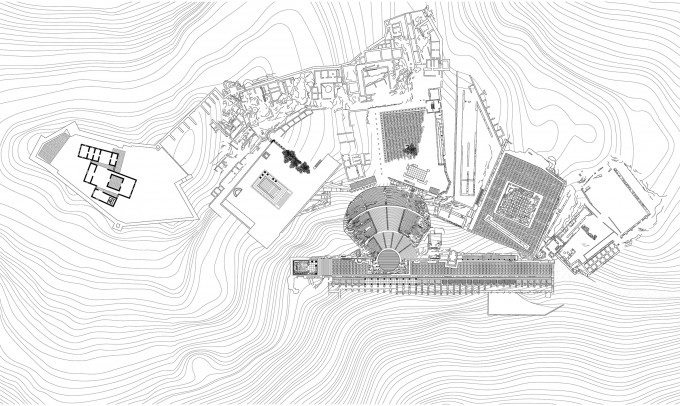 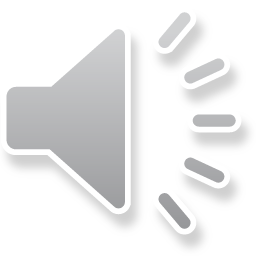